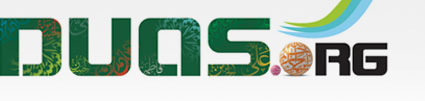 Ramadan daily Dua’a
أَعُوذُ بِجَلالِ وَجْهِكَ الْكَرِيمِ
A`udhu Bijalali Wajhika alkarimi
According to the book of ‘Anis al-Salihin’, it is recommended to say the following supplication every night in Ramadan
(Arabic text along with English Translation and Transliteration)
For any errors / comments please write to: duas.org@gmail.com
Kindly recite Sūrat al-Fātiḥah for Marhumeen of all those who have worked towards making this small work possible.
دعاء لكل يوم من ايام رمضان
Ramadan daily Dua’a
اَللَّهُمَّ صَلِّ عَلَى مُحَمَّدٍ وَ آلِ مُحَمَّد
O' Allāh send Your blessings on Muhammad and the family of Muhammad.
allahumma salli `ala muhammadin wa ali muhammadin
دعاء لكل يوم من ايام رمضان
Ramadan daily Dua’a
بِسْمِ اللَّهِ الرَّحْمَٰنِ الرَّحِيمِ
In the Name of Allāh, 
the All-merciful, the All-compassionate
bis-mil-lahir-rah-mnir-rahim
دعاء لكل يوم من ايام رمضان
Ramadan daily Dua’a
أَعُوذُ بِجَلالِ وَجْهِكَ الْكَرِيمِ
I seek refuge with the majesty of Your generous aspects,
a`udhu bijalali wajhika alkarimi
دعاء لكل يوم من ايام رمضان
Ramadan daily Dua’a
أَنْ يَنْقَضِيَ عَنِّي شَهْرُ رَمَضَانَ
Against that the month of Ramadan elapses
an yanqadiya `anni shahru ramadana
دعاء لكل يوم من ايام رمضان
Ramadan daily Dua’a
أَوْ يَطْلُعَ الْفَجْرُ مِنْ لَيْلَتِي هذِهِ
Or dawn breaks this night,
aw yatlu`a alfajru min laylaty hadhihi
دعاء لكل يوم من ايام رمضان
Ramadan daily Dua’a
وَلَكَ قِبَلِي تَبِعَةٌ أَوْ ذَنْبٌ تُعَذِّبُنِي عَلَيْهِ.
And there is still a sin or an offense in my record for which You may chastise me.
wa laka qibaly tabi`atun aw dhanbun tu`adhdhbuny `alayhi
دعاء لكل يوم من ايام رمضان
Ramadan daily Dua’a
اَللَّهُمَّ صَلِّ عَلَى مُحَمَّدٍ وَ آلِ مُحَمَّد
O' Allāh send Your blessings on Muhammad and the family of Muhammad.
allahumma salli `ala muhammadin wa ali muhammadin
دعاء لكل يوم من ايام رمضان
Ramadan daily Dua’a
Please recite  Sūrat al-FātiḥahforALL MARHUMEEN
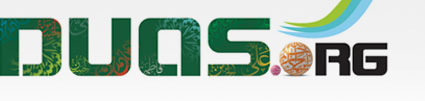 For any errors / comments please write to: duas.org@gmail.com
Kindly recite Sūrat al-Fātiḥah for Marhumeen of all those who have worked towards making this small work possible.